Reaction Basics
The heart of chemistry
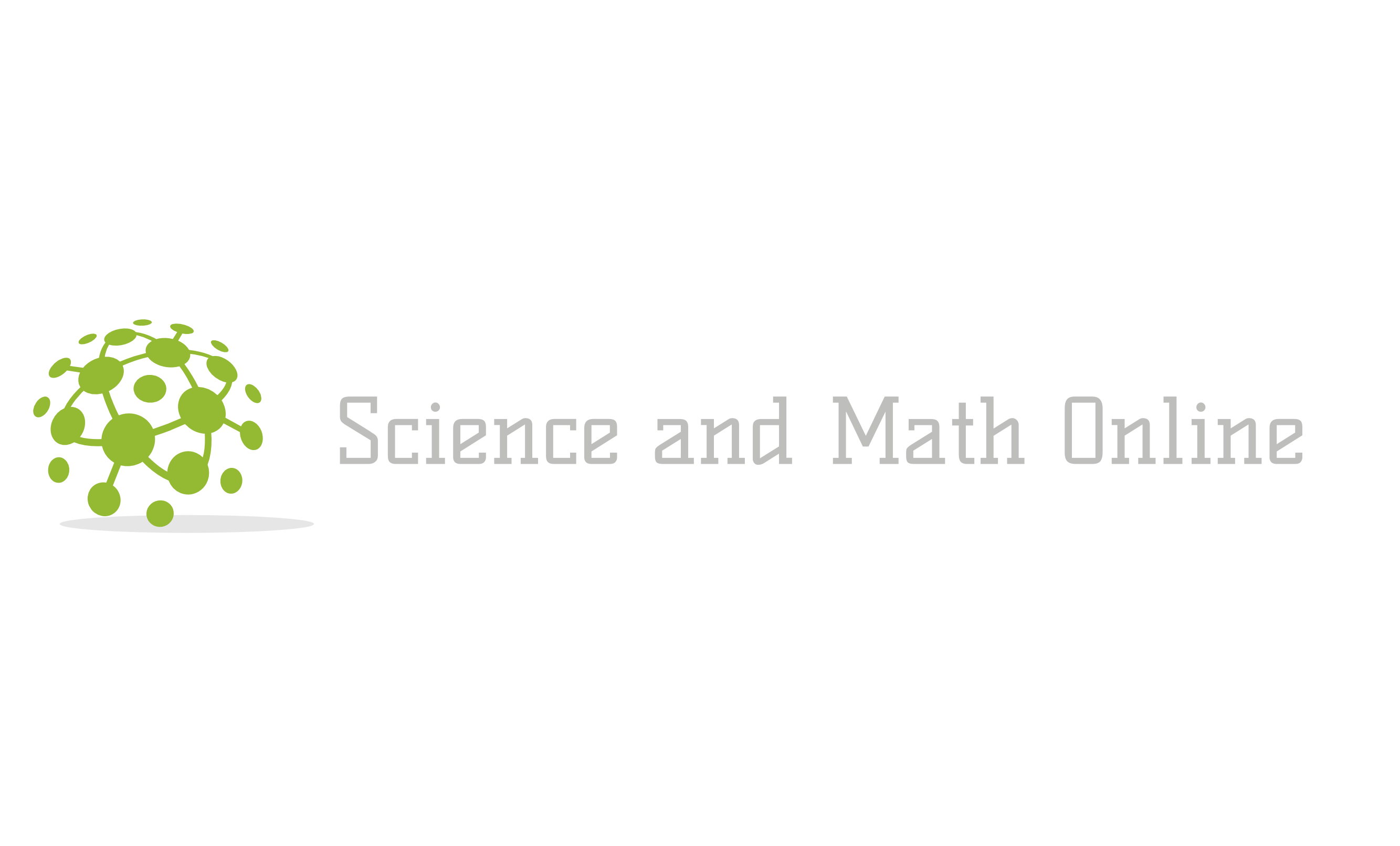 There are two parts of a reaction
The left side is the reactants. This is what is doing the reacting.
The right side is the products. This is what is being produced or made.
Parts of a reaction
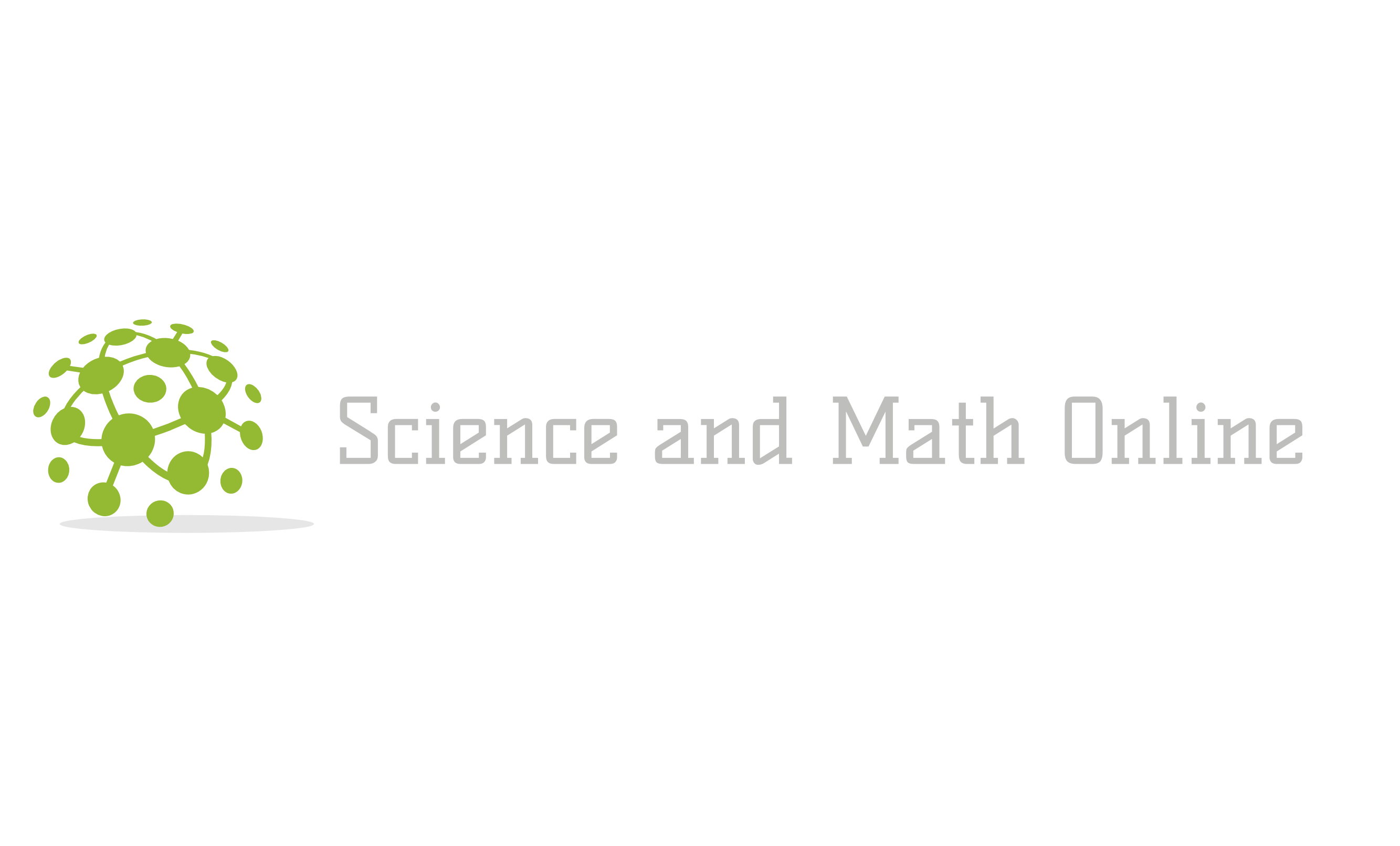 The most common way to write a reaction is called a formula equation.

It is written with the chemical formulas and an arrow to separate the reactants from the products.
Formula equation
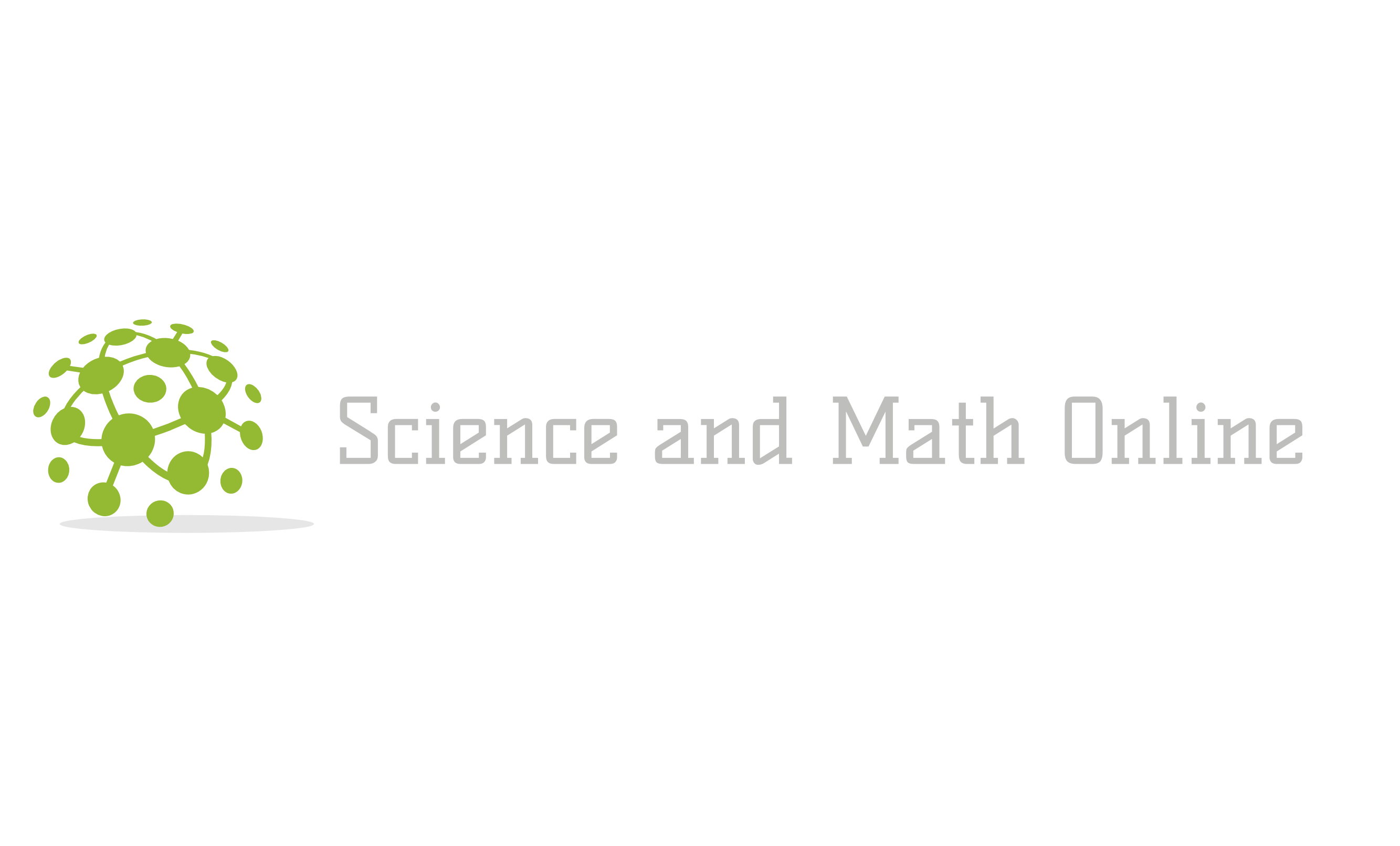 A word equation uses the chemical names and words to describe the reaction. 
The two parts of the reaction are usually separated by an action word like make, form, produce, or yield.
Word equations
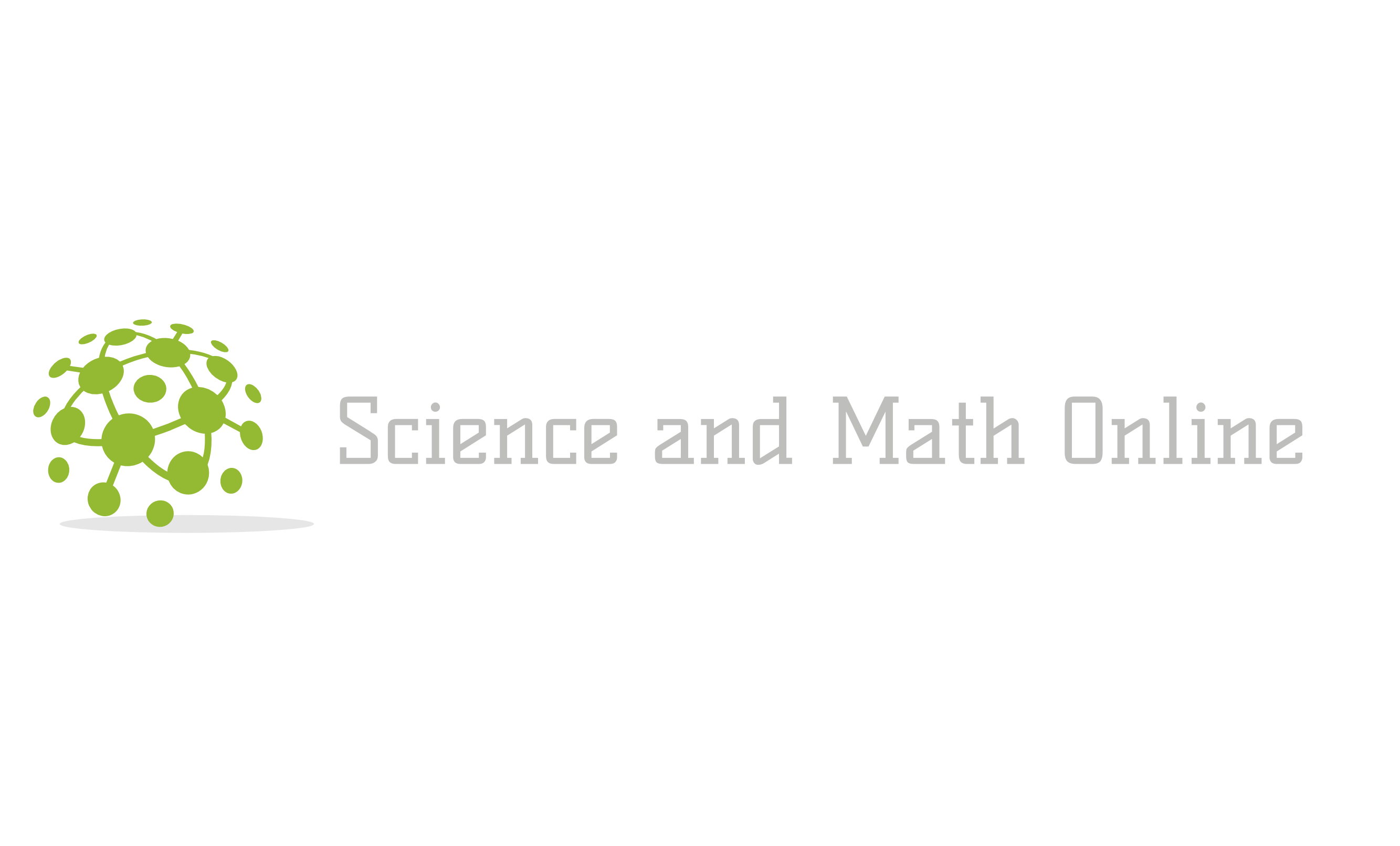 The states of matter involved in a reaction can be very important, so sometimes you will need to include what are called state symbols.
State symbols
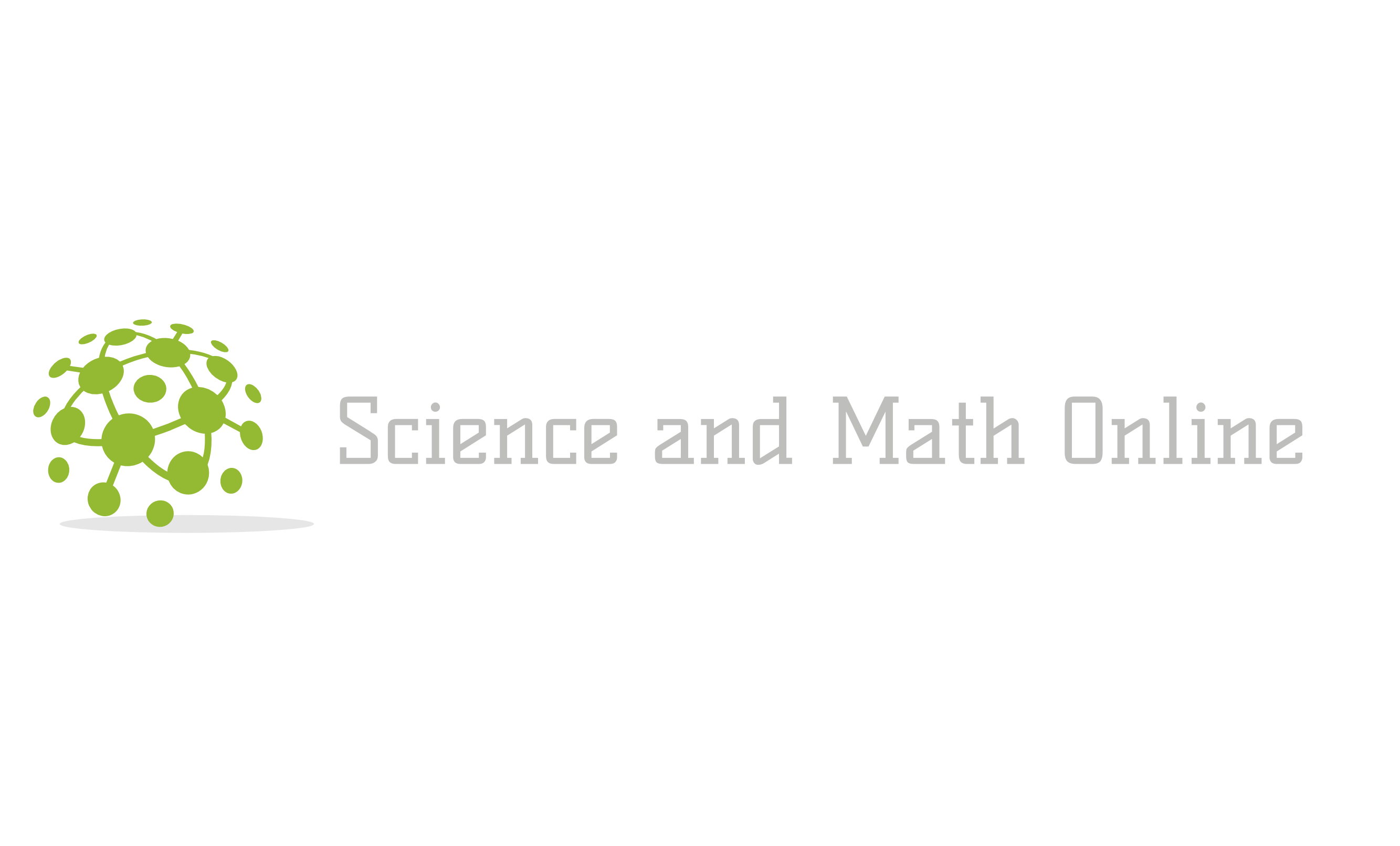 [Speaker Notes: I use state symbols when going from word to formula equations, but not much outside of that. They just take too long to type.]
State symbols are often used when converting a word equation into a formula equation.

If the word equation is not clear, then use common sense to identify the state.
State symbols
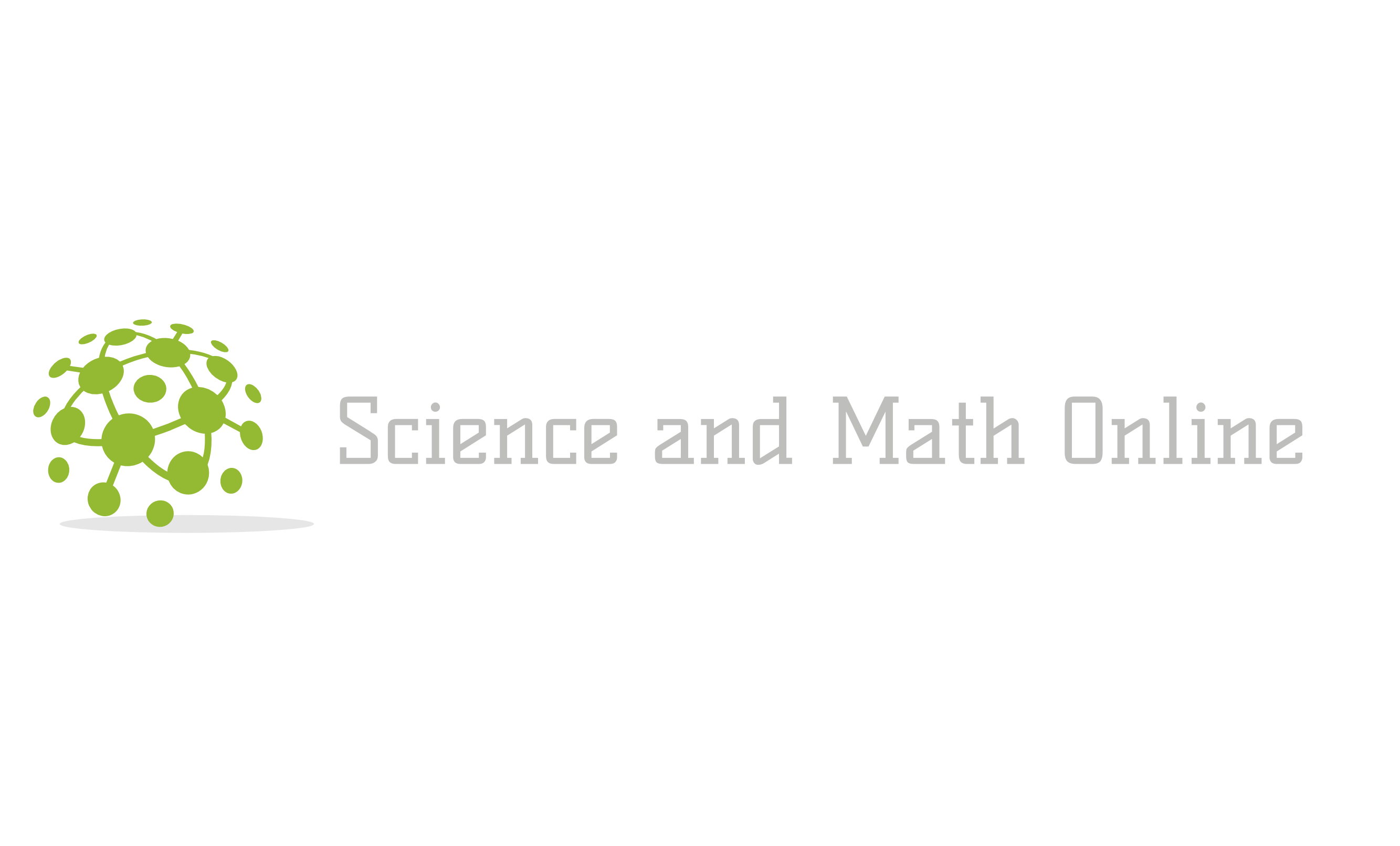 In the previous example, oxygen was written as O2 instead of just O.
This is because oxygen is one of seven elements that occur in pairs in their elemental state. They are called diatomic elements. 
They are H, N, O, F, Cl, Br, and I.
Diatomic elements
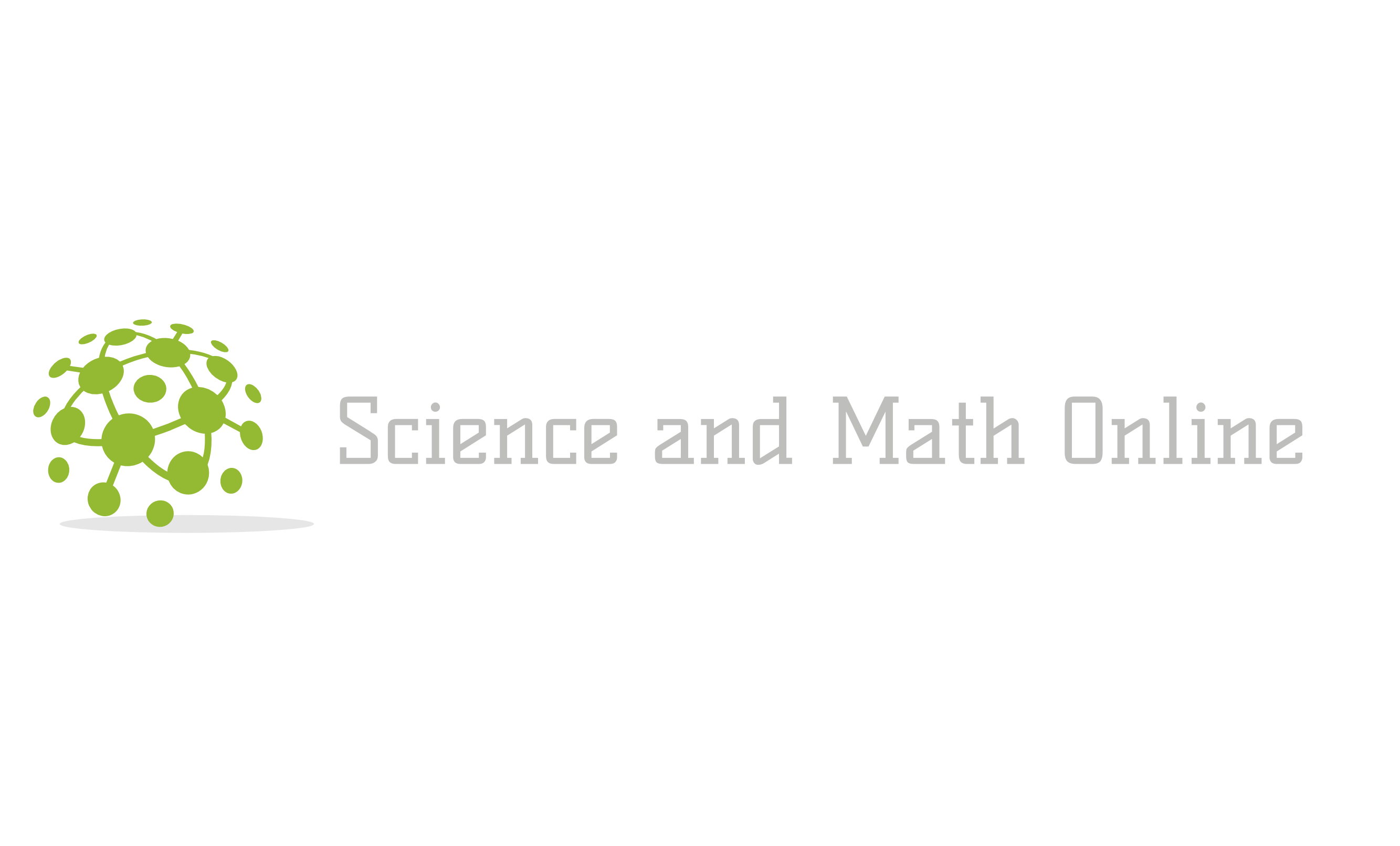 They can be put together to make the name Harry. Bronclif or just H. Bronclif

You can also look at the periodic table, start with element 7 (N) and make a 7. Then add hydrogen.
Diatomic elements
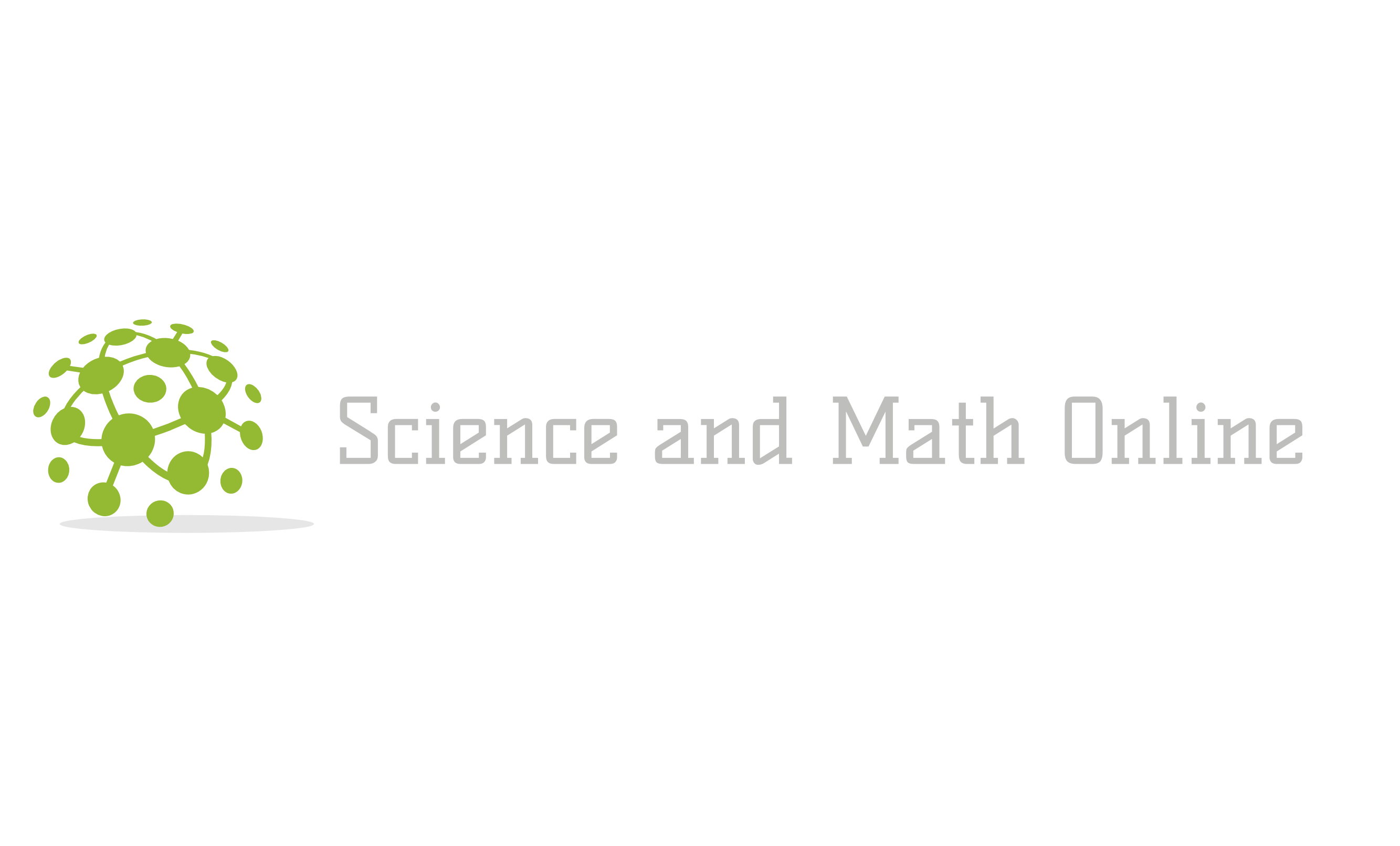